Blessed are those who mourn, for they shall be comforted* (Matt. 5:4)
This Beatitude starts our filling and makes us full
 of the blessings of God.
Psalms 55:5-8 (NKJV)[5] Fearfulness and trembling 
have come upon me and horror has overwhelmed me.,
[6] So I said, “Oh, that I had wings
 like a dove! I would fly away and
 be at rest. [7] Indeed, I would 
wander far off, And remain in 
the wilderness.  [8] I would hasten
 my escape From the windy storm
 and tempest.”
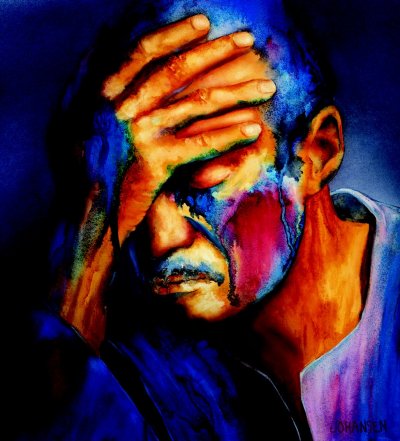 [Speaker Notes: A.This cry for freedom is as ancient as fallen man.
B.This cry has often been uttered by those who yean for comfort,

CLICK

C.David found it (Psa. 55:16) and recommended it to others (Psa. 55:22).
D.David sounds like Isaiah: "But those who wait on the Lord shall renew theirstrength; they shall mount up with wings like eagles, they shall run and notbe weary, they shall walk and not faint." (Isa. 40:31),
III.This Beatitude expresses the same lesson—the happy man is the one whom theGod of heaven blesses.]
Blessed are those who mourn, for they shall be comforted* (Matt. 5:4)
Psalms 55:16 (NKJV)
[16] As for me, I will call upon God, And the LORD shall save me. Psalms 55:22 (NKJV)
[22] Cast your burden on the LORD, And He shall sustain you; He shall never permit the righteous to be moved.
Isaiah 40:31 (NKJV) But those who wait on the LORD 
Shall renew their strength; They shall mount up with
 wings like eagles, They shall run and not be weary,
 They shall walk and not faint.
[Speaker Notes: C.David found it (Psa. 55:16) and recommended it to others (Psa. 55:22).
D.CLICK  David sounds like Isaiah: "But those who wait on the Lord shall renew their strength; they shall mount up with wings like eagles, they shall run and not be weary, they shall walk and not faint." (Isa. 40:31),
III.This Beatitude expresses the same lesson—the happy man is the one whom the God of heaven blesses.]
Blessed are those who mourn, for they shall be comforted* (Matt. 5:4)
Like the first Beatitude, this one stands out at once and makes the Christian different from world.
The world thinks this is utterly ridiculous(mourning) and tries to avoid it.
Woe to you who laugh now, For you shall mourn
 and weep. (Lk. 6:25)
[Speaker Notes: Observations About The Beatitude
A.Like the first Beatitude, this one stands out at once and makes the Christian different from world.
B.The world thinks this is utterly ridiculous (mourning) and tries to avoid it.
C."Woe to you who laugh now, for you shall mourn and weep" (Luke 6:25).
D.Not manifested by many Christians who have only assumed piety and give the world the impression that to be a Christian is to be miserable.
E.Consider that most of the Beatitudes really start with negative thoughts.
F.Conviction before conversion (Luke 3:3—14).]
What Does It Mean To Mourn?
"Mourn" (Gr. pentheo) is the strongest word for mourning in all of the Greek New Testament
2 Corinthians 7:10 (NKJV)
[10] For godly sorrow produces repentance leading to salvation, not to be regretted; but the sorrow of the world produces death.
There are various interpretations of this verse:
"Blessed is the one who has endured the bitterest sorrow.”"Blessed are those who are desperately sorry for world suffering."
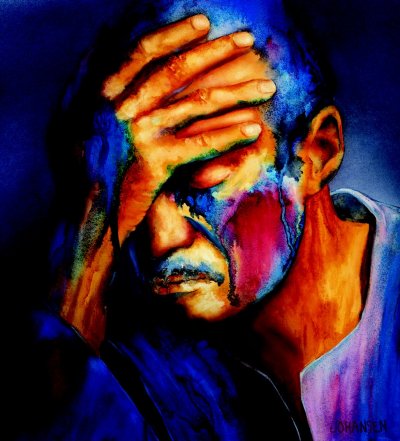 The truth is; "Blessed is the one who is sorry for his own sin and his own unworthiness."
[Speaker Notes: //.        What Does It Mean To Mourn?
A.	"Mourn" (Gr. pentheo) is the strongest word for mourning in all of the Greek New Testament, The word was used for mourning of the dead. Sometimes the word is translated as "wailing.”In th e Septuagint (LXX) this word was used of Jacob's grief when he thought Joseph was dead (Gen. 37:34).
B.There are various interpretations of this verse:
"Blessed is the one who has endured the bitterest sorrow."
"Blessed are those who are desperately sorry for world suffering."
The truth is; "Blessed is the one who is sorry for his own sin and his own unworthiness."
C.Remember, Christ's message was one of repentance. We can't repent without sorrow   CLICK (2 Cor. 7:10).
Think of people who "come forward" at the end of services to "repent" of some public sin—and they do so with a smile?]
Hebrews 4:15 (KJV)
[15] For we have not an high priest which cannot be touched with the feeling of our infirmities; but was in all points tempted like as we are, yet without sin.
Example Of Christ
He was sorry for sins — but this sorrow was for the sins of others, not His own.
Isaiah 53:3 (NKJV)
[3] He is despised and rejected by men,
A Man of sorrows and acquainted with grief. 
And we hid, as it were, our faces from Him;
 He was despised, and we did not esteem Him.
There is no record of Christ ever laughing. We see fulfillment of Isaiah 53:3-4 in the gospels
John 8:57 (NKJV)[57] Then the Jews said to Him, “You are not yet fifty years old, and have You seen Abraham?”
[Speaker Notes: ///.       Example Of Christ
A.	He was sorry for sins — but this sorrow was for the sins of others, not His own.
B.	There is no record of Christ ever laughing.
C.	We see fulfillment of Isaiah 53:3-4 in the gospels — Christ was only 30 years ofage, but the indication was that He looked much older (John 8:57). answered, “If I honor Myself, My honor is nothing. It is My Father who honors Me, of whom you say that He is your * God. [55] “Yet you have not known Him, but I know Him. And if I say, ‘I do not know Him,’ I shall be a liar like you; but I do know Him and keep His word. [56] “Your father Abraham rejoiced to see My day, and he saw it and was glad.” 
THREE MORE POINTS ON NEXT SLIDE
D.	He wept at grave of Lazarus, not for Lazarus (John 11:35).
E.	His weeping over the city of Jerusalem (Luke 19:41-44; cf. Matt. 23:37).
F.	Sin is the problem of mankind, thus Christ asked us to weep for it.]
Example Of Christ
He wept at grave of Lazarus,
Jesus wept over the city of Jerusalem
Sin is the problem of mankind, thus Christ asked us to weep for it.
[Speaker Notes: D.He wept at grave of Lazarus, not for Lazarus (John 11:35). Jesus' example shows that heartfelt mourning in the face of death does not indicate lack of faith but honest sorrow at the reality of suffering and death. 

E.His weeping over the city of Jerusalem ( Matt. 23:37). [37] “O Jerusalem, Jerusalem, the one who kills the prophets and stones those who are sent to her! How often I wanted to gather your children together, as a hen gathers her chicks under her wings, but you were not willing! [38] “See! Your house is left to you desolate; [39] “for I say to you, you shall see Me no more till you say, ‘Blessed is He who comes in the name of the LORD!’ ” *

F.Sin is the problem of mankind, thus Christ asked us to weep for it.]
Example Of Paul
Rom. 7:[23] But I see another law in my members, warring against the law of my mind, and bringing me into captivity to the law of sin which is in my members. [24] O wretched man that I am! Who will deliver me from this body of death?
Titus 2:2-3 (NKJV)

[2] that the older men be sober, reverent, temperate, sound in faith, in love, in patience; [3] the older women likewise, that they be reverent in behavior, not slanderers, not given to much wine, teachers of good things—
Sin
Sin lurks at the door.
To mourn is something that naturally follows "poor in spirit."
[Speaker Notes: Example Of Paul
A.	Speaking of former life, Paul said, "O wretched man that I am! Who willdeliver me from this body of death?" (Rom. 7:24; cf.).
B.	He is much more explicit in the epistles when he uses words such as sober reverent, and temperate (Titus 2:2—6).
C.	To mourn is something that naturally follows "poor in spirit."]
What is the application
2 Corinthians 12:9-10 (NKJV)
[9] And He said to me, “My grace is sufficient for you, for My strength is made perfect in weakness.” Therefore most gladly I will rather boast in my infirmities, that the power of Christ may rest upon me. [10] Therefore I take pleasure in infirmities, in reproaches, in needs, in persecutions, in distresses, for Christ's sake. For when I am weak, then I am strong.
Tells me that in this world I have no hope
This mourning for sin drives me to God
David's sorrow over his sin with Bathsheba
PSALM [51:1]  Have mercy upon me, O God, 
According to Your lovingkindness; According 
to the multitude of Your tender mercies, Blot 
out my transgressions.
[Speaker Notes: What is the application
A.Tells me that in this world I have no hope (Luke 4:16—19).
READ THE PASSAGE BELOW
Jesus Rejected at Nazareth 
[16] So He came to Nazareth, where He had been brought up. And as His custom was, He went into the synagogue on the Sabbath day, and stood up to read. [17] And He was handed the book of the prophet Isaiah. And when He had opened the book, He found the place where it was written: 
[18] “The Spirit of the LORD is upon Me, Because He has anointed Me To preach the gospel to the poor; He has sent Me to heal the brokenhearted, To proclaim liberty to the captives And recovery of sight to the blind, To set at liberty those who are oppressed; 
[19] To proclaim the acceptable year of the LORD.” 
B.This mourning for sin drives me to God (2 Cor. 12:9-10).
C.David's sorrow over his sin with Bathsheba (Psa. 51:1-13).]
Conclusion
'Come unto me, all ye that labor and are heavy laden, and I will give you rest.' Matthew 11:28)
    Blessed are those who mourn, For they shall be comforted. Matthew 5:4 (NKJV
Both passages refer to remission of sins by the gospel of Christ. And that is the meaning of thesecond Beatitude which anticipated the good news of the gospel, as the means of comfort for the sin-laden world by removing the cause of mourning — 'the sin of the world.
[Speaker Notes: Conclusion
Nothing could alleviate that kind of mourning, or weaken the potency of sorrowing for sin, than the comfort of the gospel upon which rests the hope of all mankind.]
Conclusion
Isaiah 40:1-5 (KJV)
[1] Comfort ye, comfort ye my people, saith your God. [2] Speak ye comfortably to Jerusalem, and cry unto her, that her warfare is accomplished, that her iniquity is pardoned: for she hath received of the LORD'S hand double for all her sins. 
[3] The voice of him that crieth in the wilderness, Prepare ye the way of the LORD, make straight in the desert a highway for our God. [4] Every valley shall be exalted, and every mountain and hill shall be made low: and the crooked shall be made straight, and the rough places plain: [5] And the glory of the LORD shall be revealed, and all flesh shall see it together: for the mouth of the LORD hath spoken it .
[Speaker Notes: Matthew 3:3. Matthew 3:3 (KJV)
[3] For this is he that was spoken of by the prophet Esaias, saying, The voice of one crying in the wilderness, Prepare ye the way of the Lord, make his paths straight.  The second Beatitude is related in meaning to these gospel prophecies and their fulfillment and was preparatory to Pentecost." (Foy E Wallace , The Sermon On The Mount Pg. 15)]
What sort of person is the one who mourns?
The one who mourns is sorrowful, yet not morose; soberminded, but not sullen; grave, but never cold.
Here is one who looks at life seriously and contemplates it spiritually.
Here is one who truly has a holy joy.
This is a person who is a true Christian, and shall be comforted now and forever.
[Speaker Notes: Let us define the man who mourns — what sort of man is he?
A.The one who mourns is sorrowful, yet not morose; soberminded, but not sullen; grave, but never cold.
B.Here is a man who looks at life seriously and contemplates it spiritually.
C.Here is one who truly has a holy joy.
D.This is the man who is a true Christian, and he shall be comforted now and forever.]